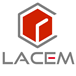 ENTRADAS:
Manifestación de insatisfacción puede ser presentada en cualquiera de sus formas (carta, e-mail, teléfono, verbal, vía web, etc.)
Recepción de Queja 
(Todo el personal)
Envío de respuesta inmediata al emisor informando su recepción
Canalizar queja al Jefe de Área o Gerente Técnico
Recopilación y verificación de la información para validar si está relacionada con las actividades del Laboratorio
Se Valida como Queja o Reclamo?
Notificar al emisor indicando los motivos y fundamentos de la decisión
NO
SI
Tratamiento de Queja 
RG-015-001
Notificación al emisor indicando que se dará tratamiento a su queja
Análisis de Causas
Afecta a los resultados de ensayo?
Corresponde a Oportunidad de Mejora?
Hubo incumplimiento de requisito?
NO
NO
NO
SI
SI
SI
Realizar tratamiento de acciones correctivas
y Definir las acciones correctivas
Realizar tratamiento de trabajo no conforme 
y Definir las acciones necesarias
Tomar acciones para mejorar procesos internos y/o externos que afectan a las partes interesadas
Definir responsable de la ejecución de acciones y notificar al emisor
Emisor acepta la solución planteada?
NO
SI
Se da por cerrada la Queja